ĐẠI HỌC QUỐC GIA HÀ NỘI
TRƯỜNG ĐẠI HỌC GIÁO DỤC
LĨNH VỰC PHÁT TRIỂN NGÔN NGỮ
Đề tài: Thơ “ Bó hoa tặng cô”
Lứa tuổi: 5-6 tuổi
Thời gian: 25-30 phút
Người dạy: Nguyễn Thị Hường
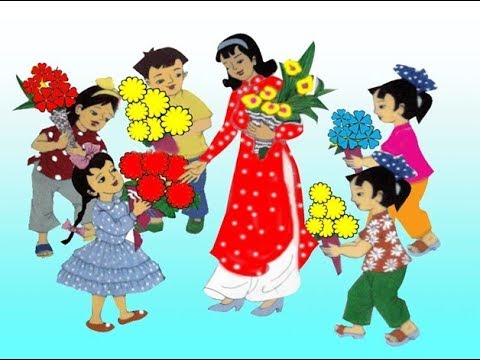 ĐÀM THOẠI
Bài thơ: Bó hoa tặng cô
Tác giả: Ngô Quân Miện
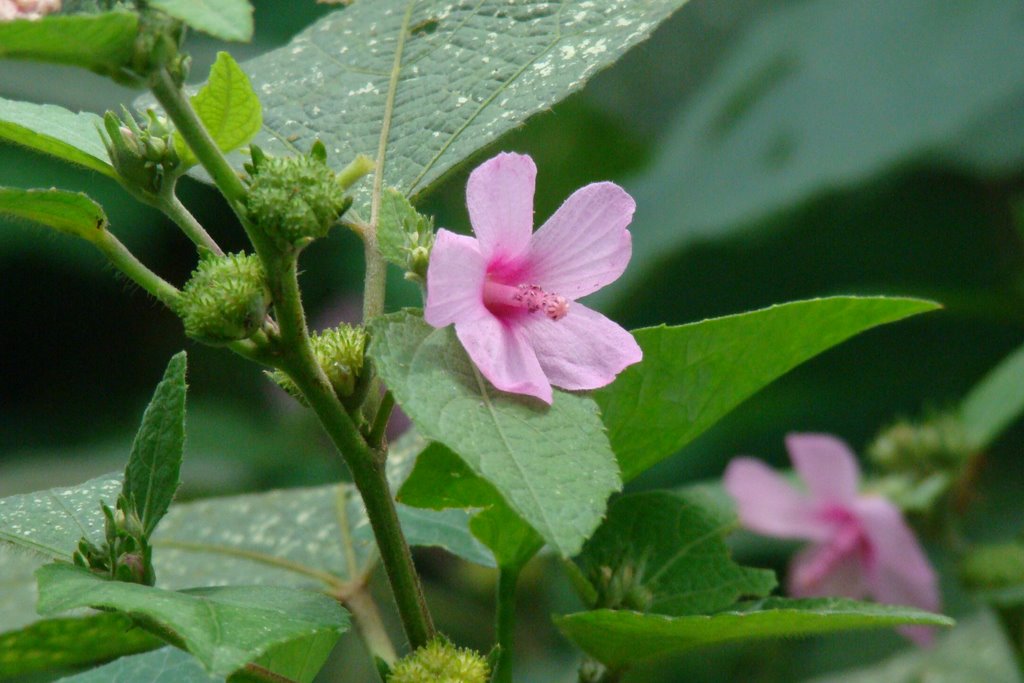 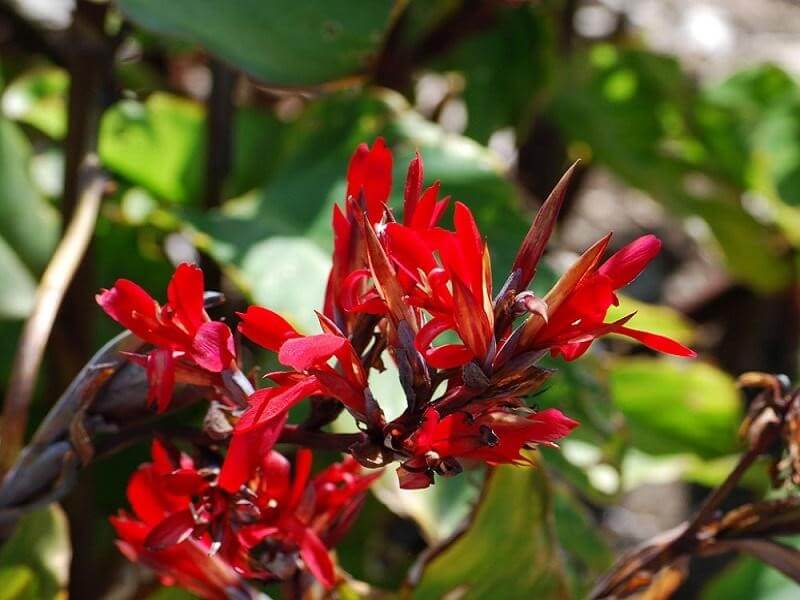 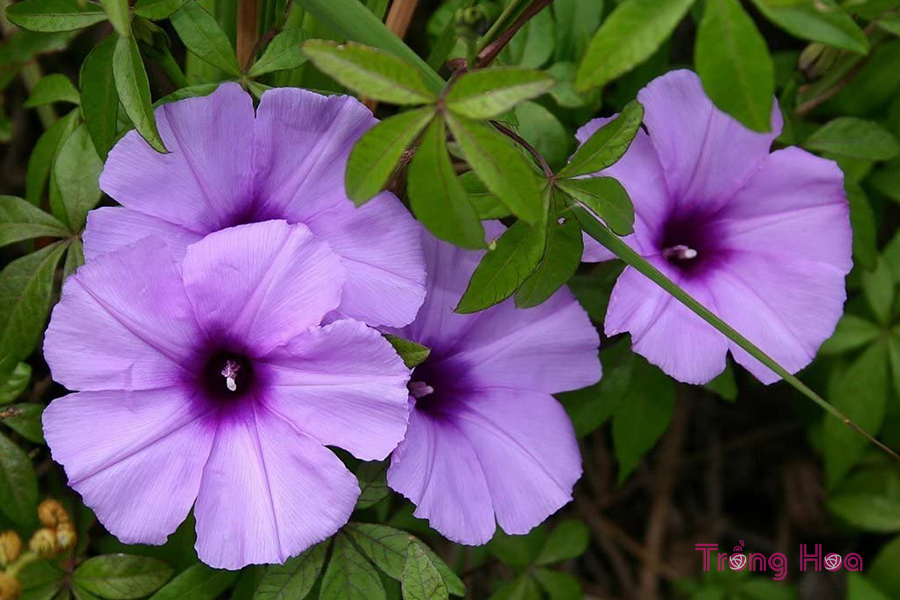